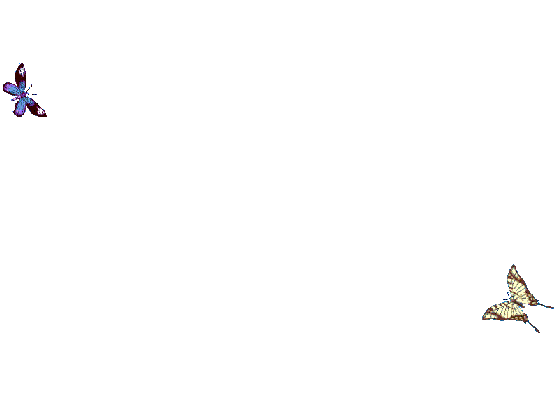 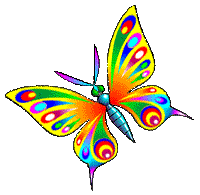 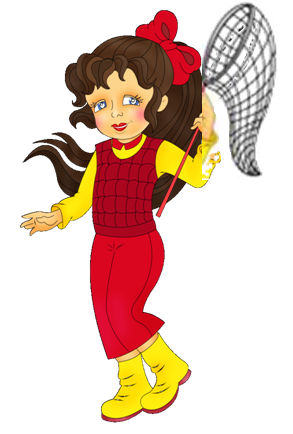 Поймай бабочку!
Тренажёр
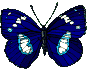 Автор: учитель-логопед  
Ковалёва Елена Юрьевна
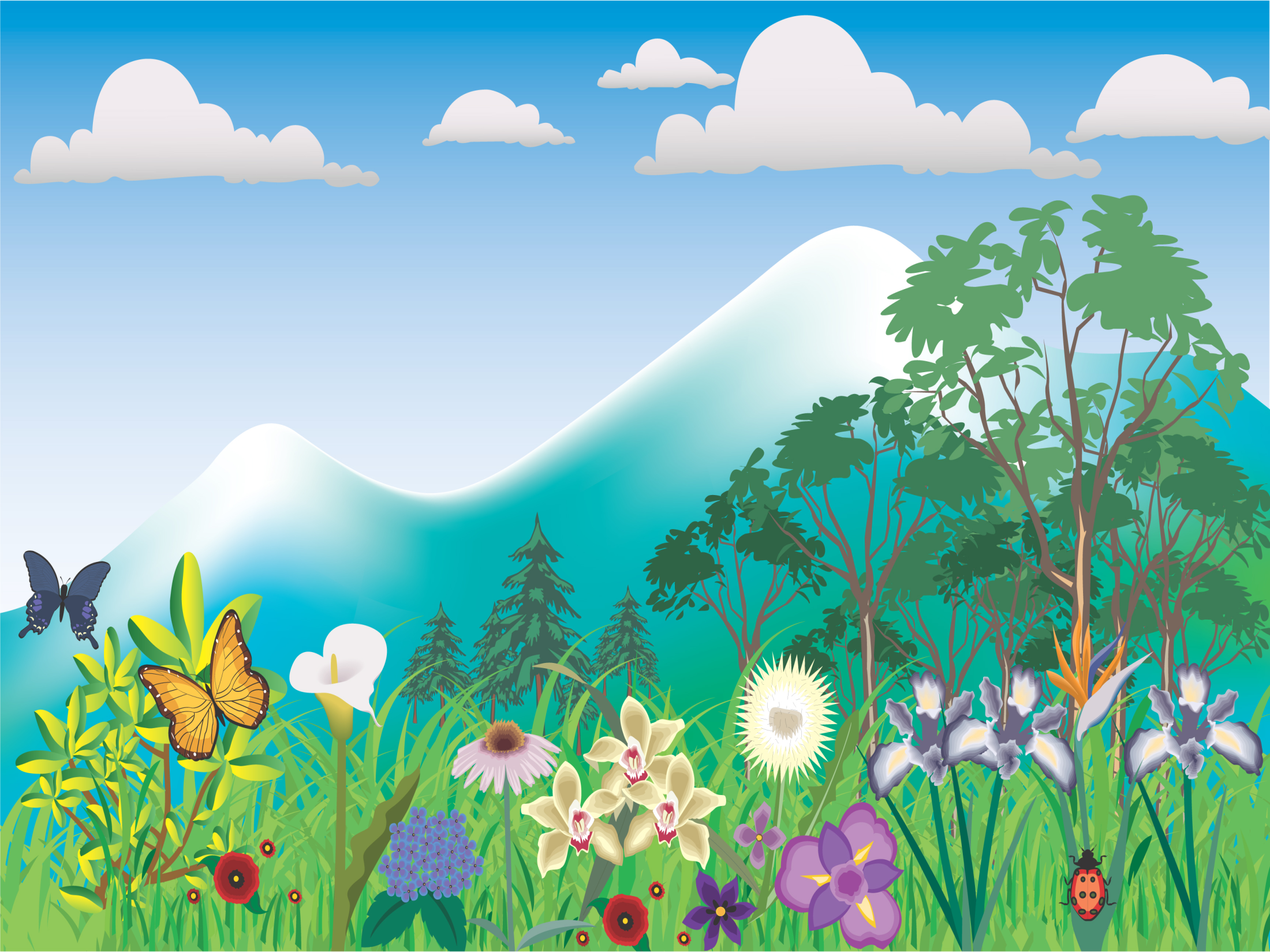 но
ж
ножи
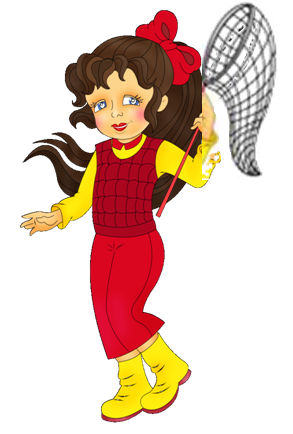 ПРОВЕРИТЬ
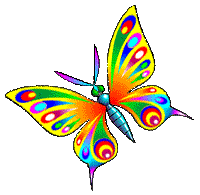 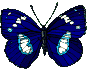 ж
ш
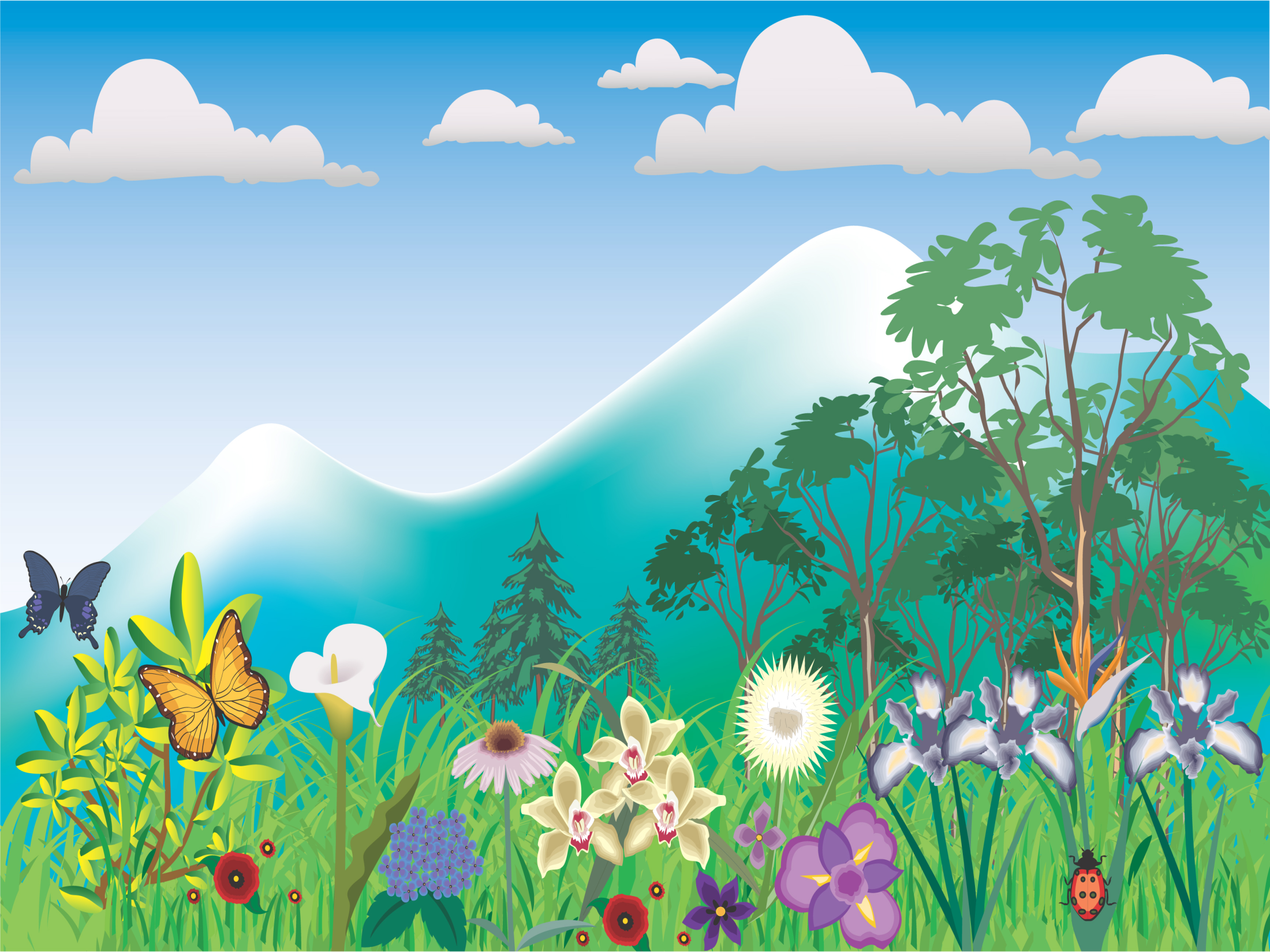 са
д
сады
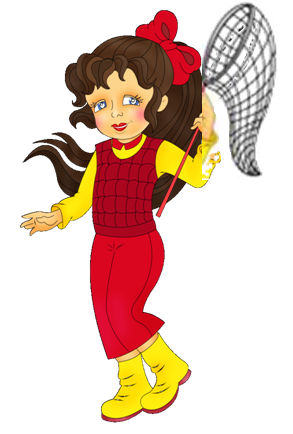 ПРОВЕРИТЬ
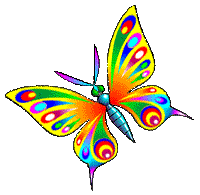 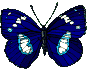 д
т
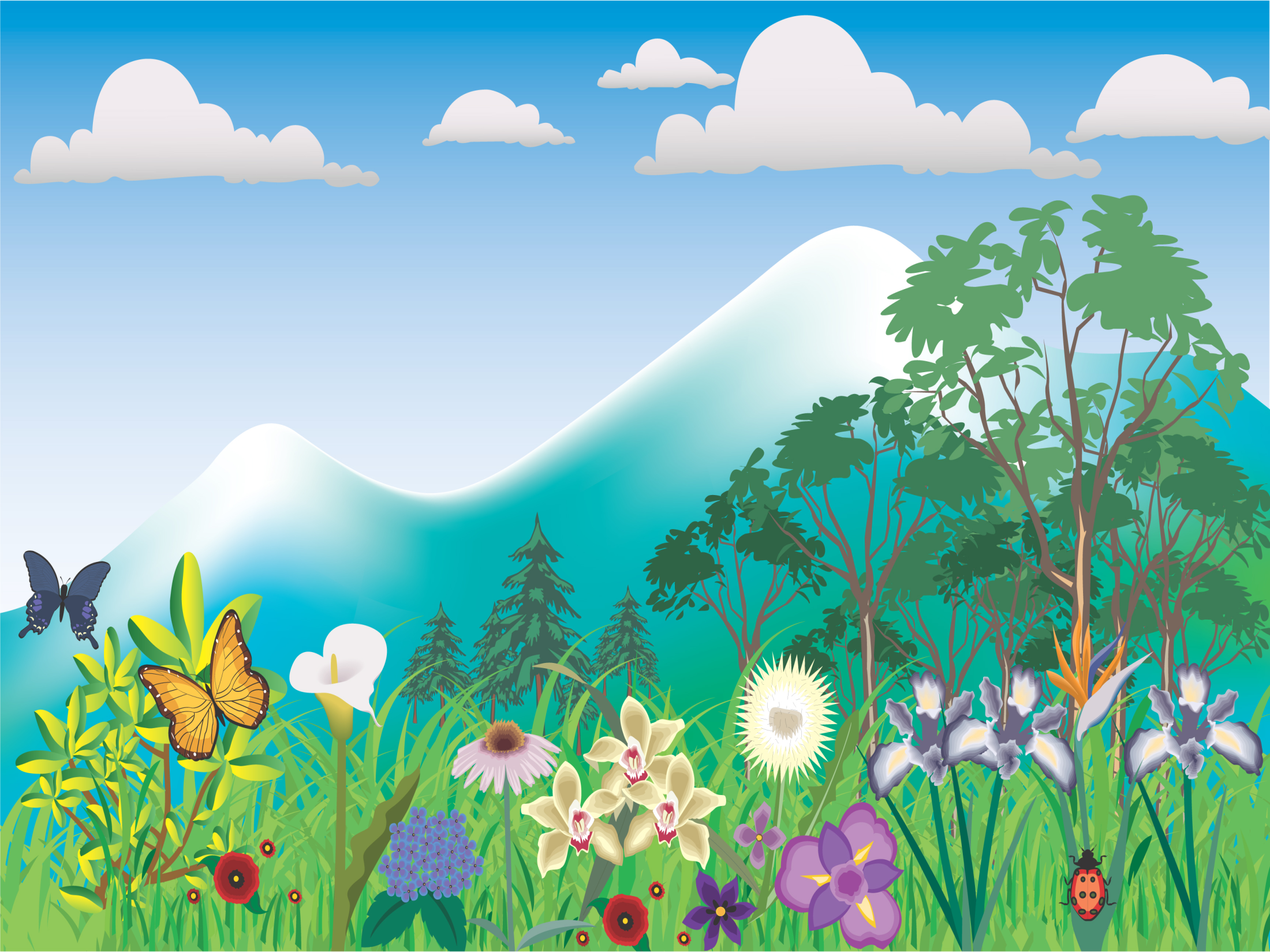 арбу
з
арбузы
з
с
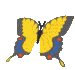 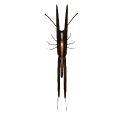 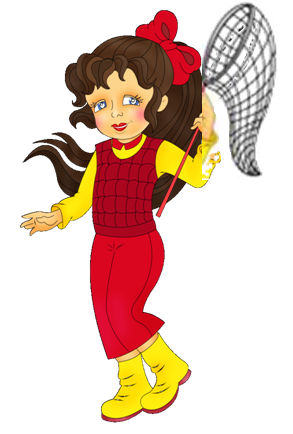 ПРОВЕРИТЬ
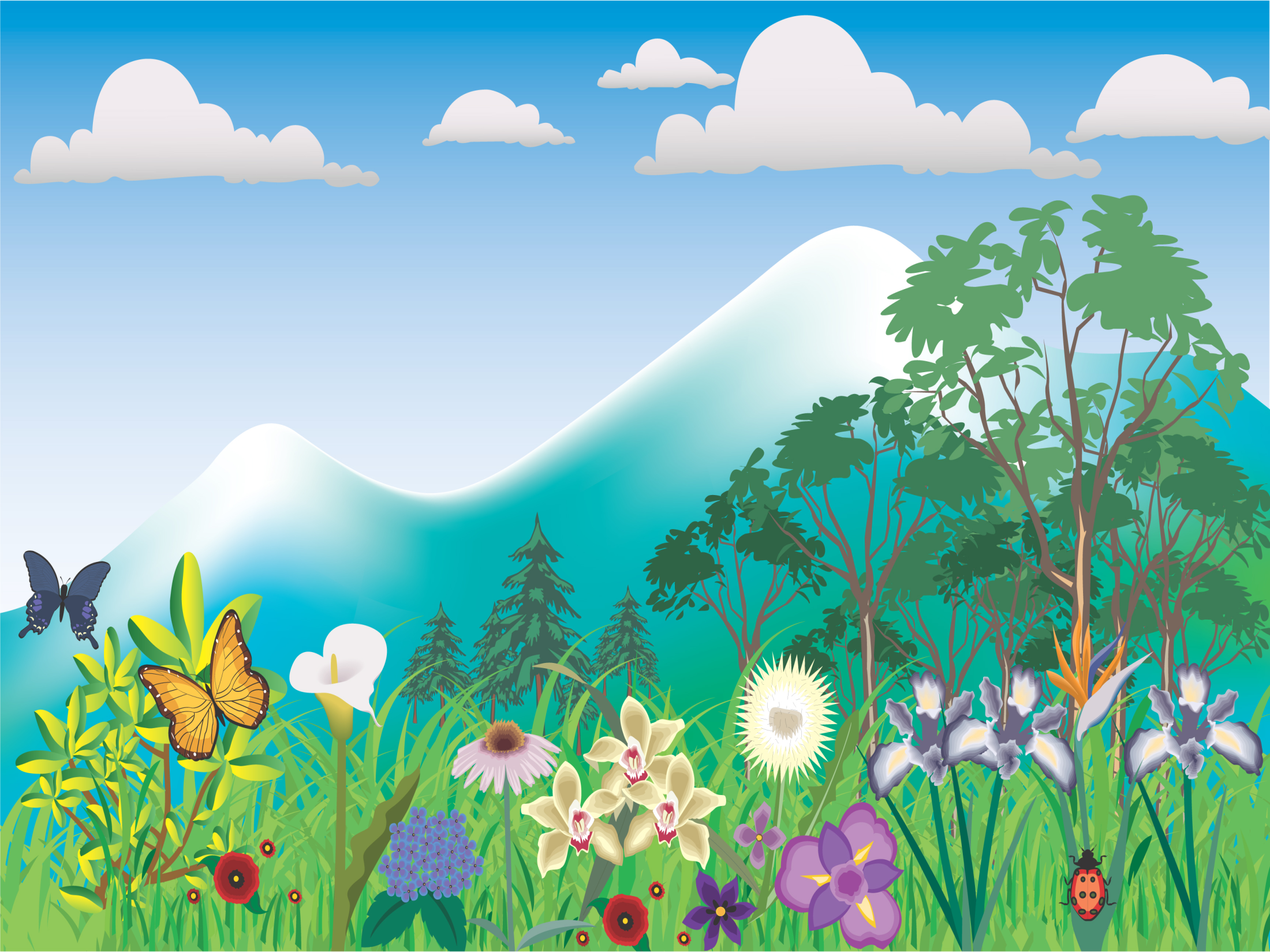 горо
д
города
т
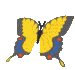 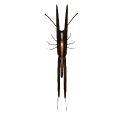 д
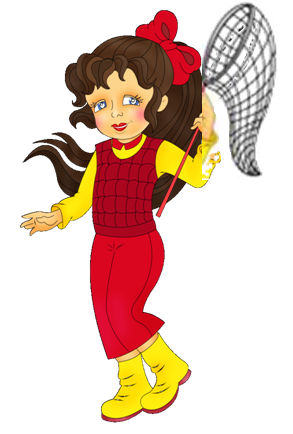 ПРОВЕРИТЬ
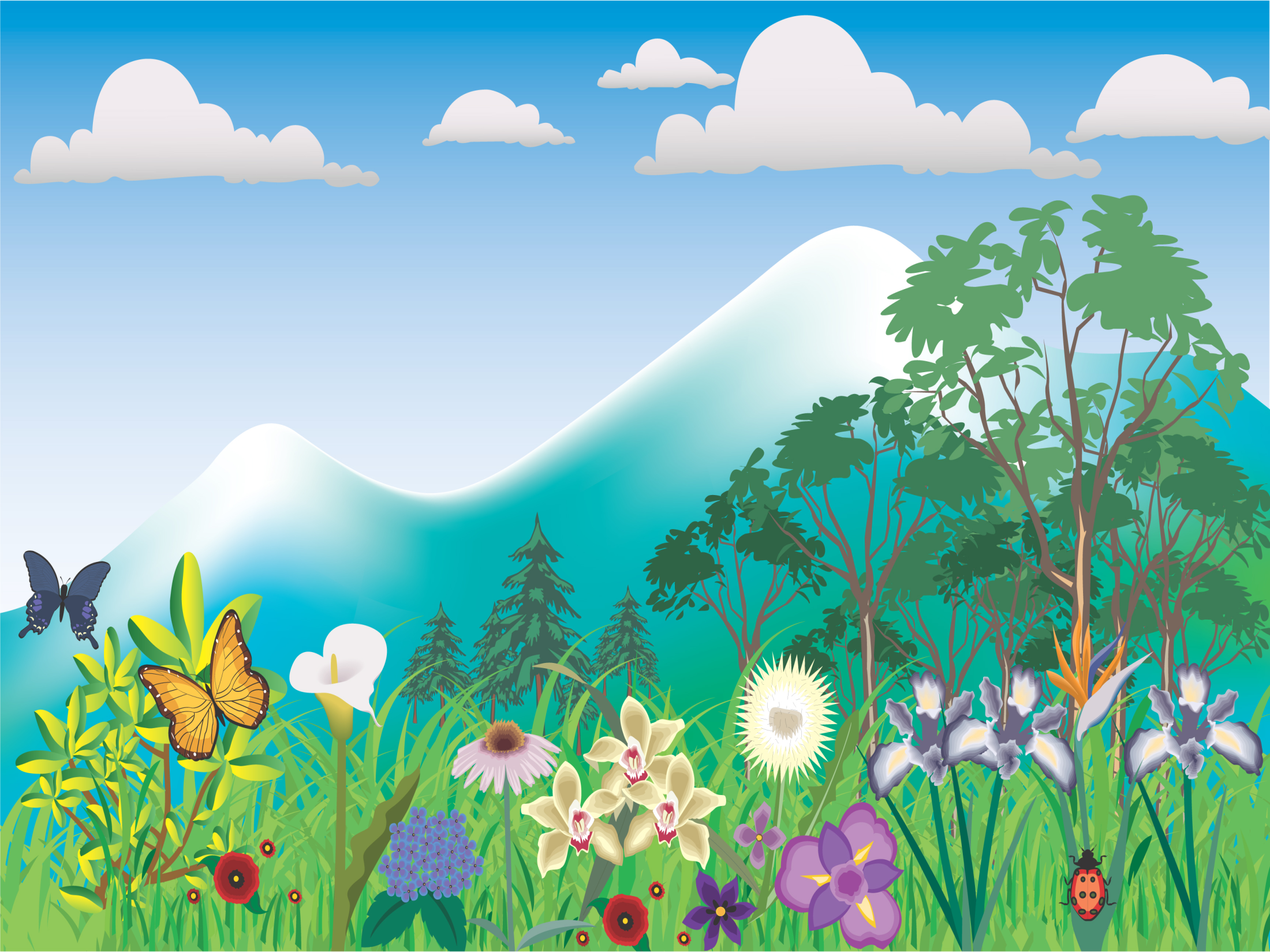 моро
з
морозы
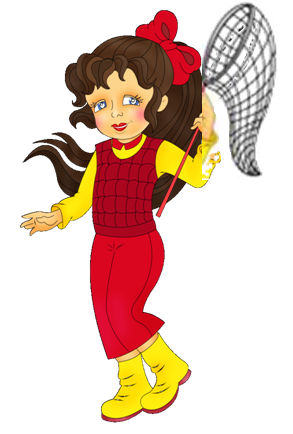 ПРОВЕРИТЬ
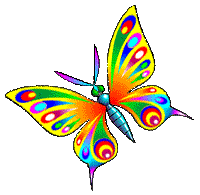 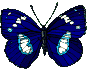 с
з
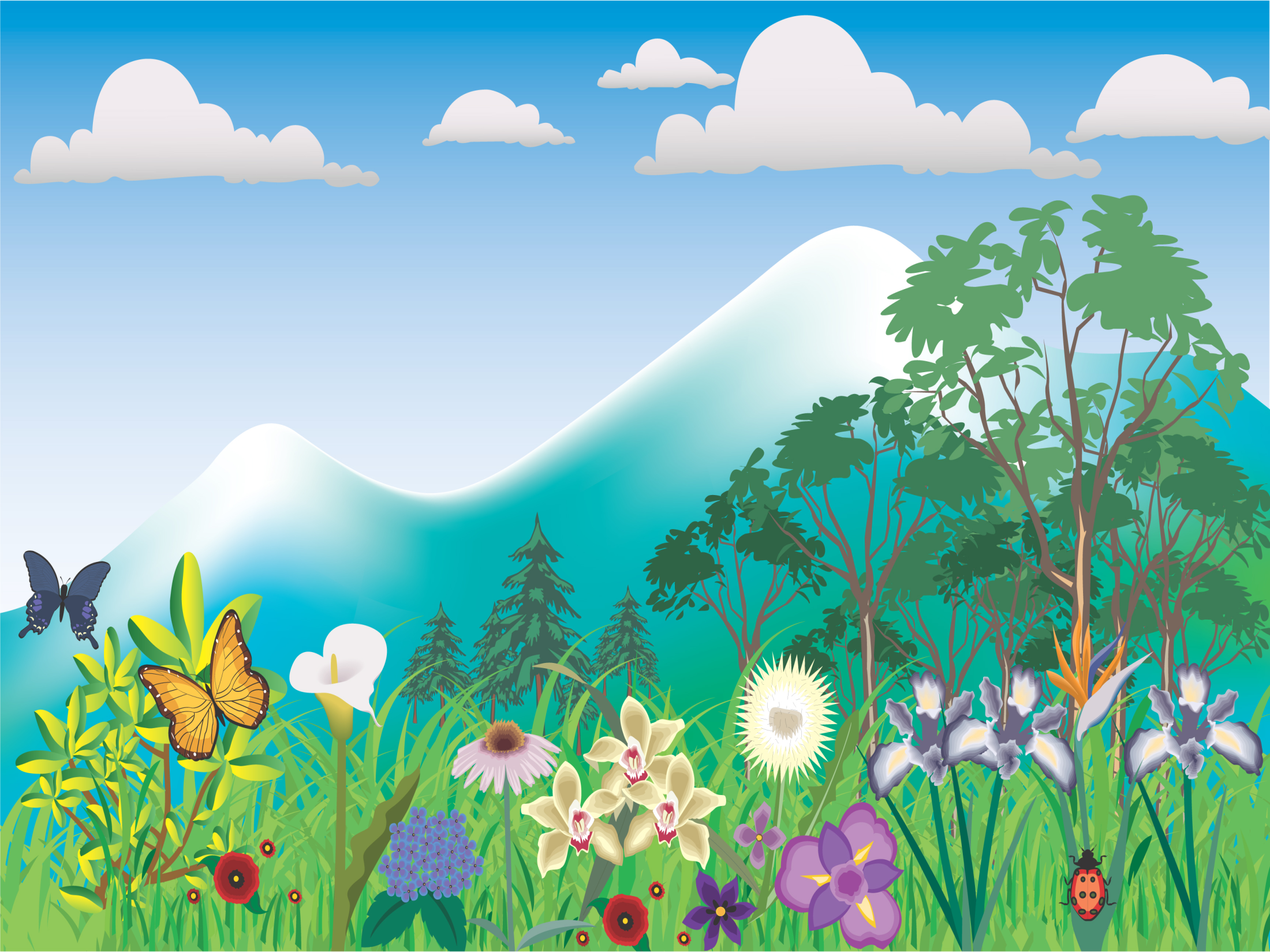 огоро
д
огороды
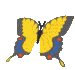 д
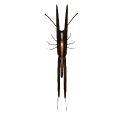 т
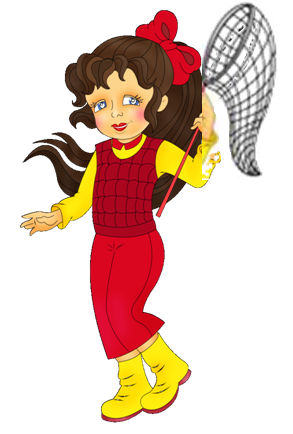 ПРОВЕРИТЬ
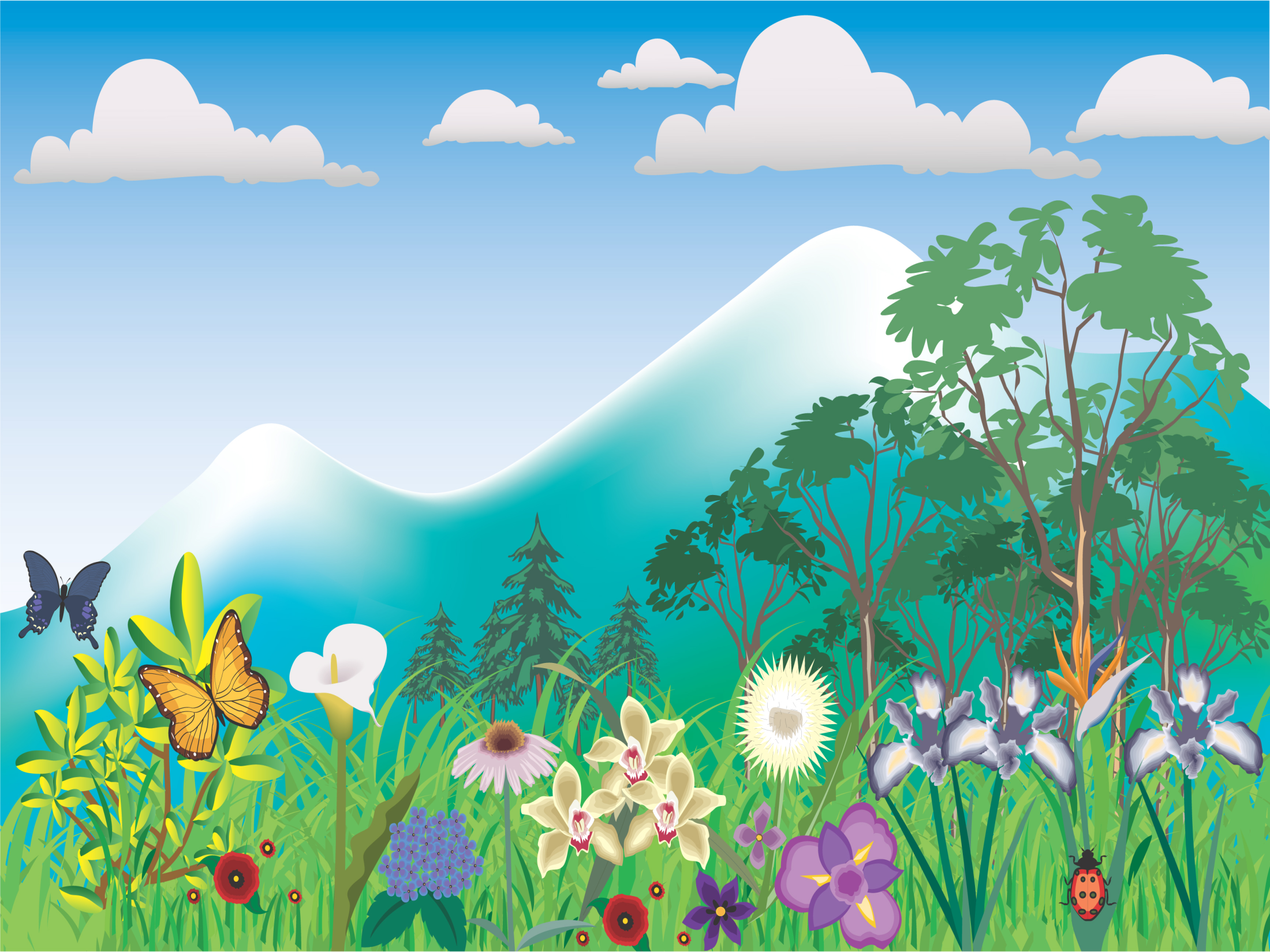 стол
б
столбы
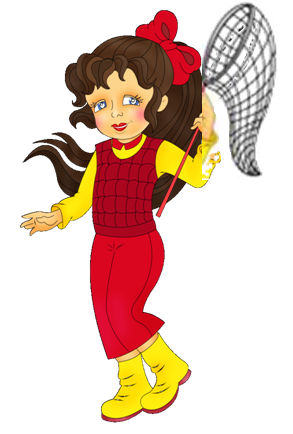 ПРОВЕРИТЬ
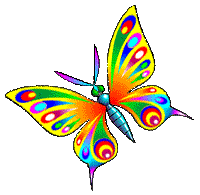 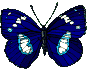 п
б
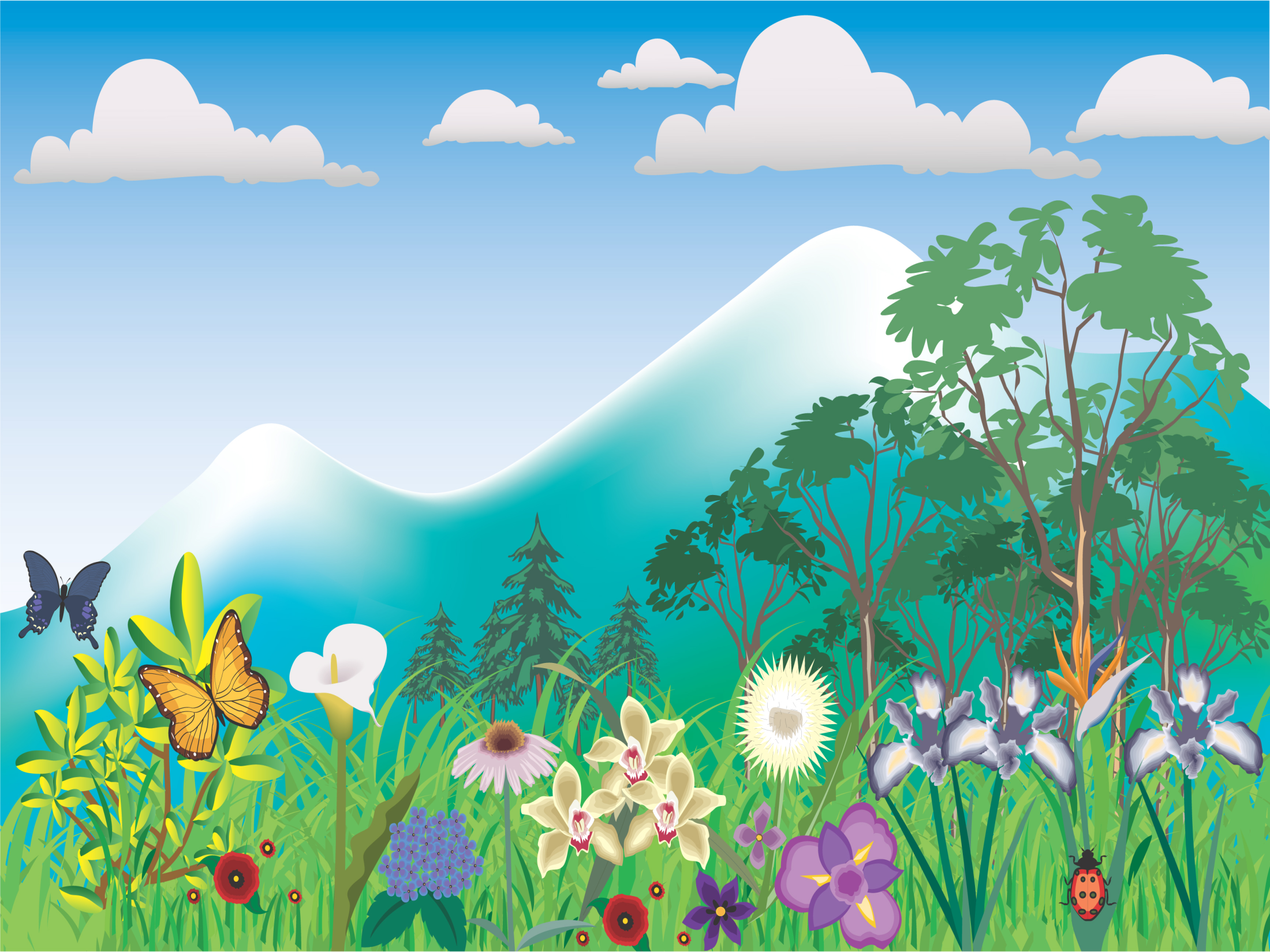 носоро
г
носороги
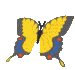 г
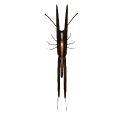 к
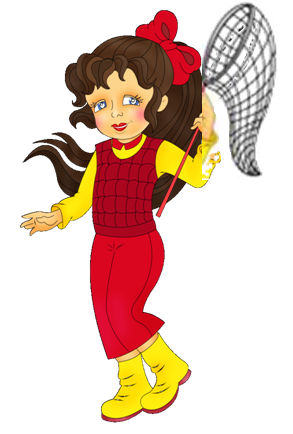 ПРОВЕРИТЬ
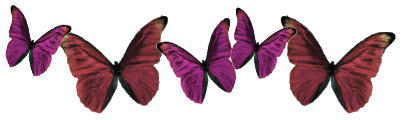 МОЛОДЕЦ!
Ресурсы
Бабочки          http://blogs.privet.ru/community/my_butterfly/tags/70684
Девочка   с сачком  http://lh5.ggpht.com/cKrlJKX04KHSGCnqFZRLFvQt1dlTJnJwODXBC0FkiFux4nbTP0SwPrBP93BcFNtxmohXFA=s85 
Фон                http://assorti.3dn.ru/_ph/5/900320822.jpg